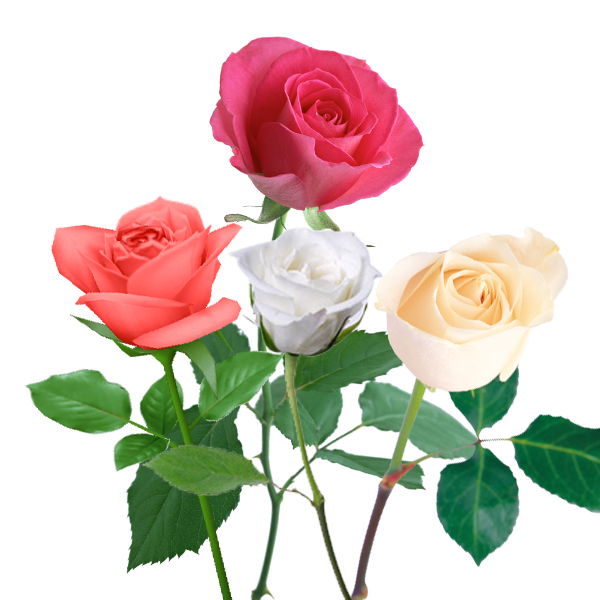 আজকের মাল্টিমিডিয়া ক্লাসে সবাইকে স্বাগতম
পরিচিতি
পাঠ
শ্রেণিঃপ্রথম
বিষয়ঃবাংলা
পাঠেরঃ   ৭
পাঠ বর্ণ শিখিঃঅ, আ
সময়ঃ
শিক্ষক
নামঃরমজান আলী
পদবীঃসহকারী শিক্ষক
মাঝেরগাঁও সপ্রাবি
কোম্পানিগঞ্জ, সিলেট।
মোবাইলঃ০১৭২৪৩৫৪৩৯৯
তোমরা কি এই বর্ণের নাম বলাতে পার?
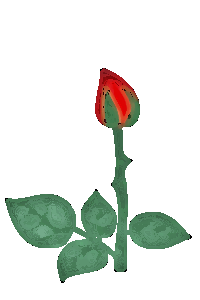 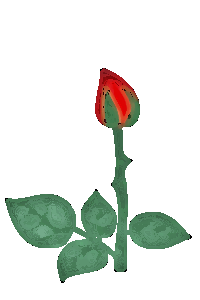 অ, আ, ই, ঈ, 
উ, ঊ, ঋ 
এ, ঐ, ও,  ঔ
আজ আমাদের পাঠ
স্বরবর্ণ শিখি 
 অ,  আ
শিখনফল
১.1.১  বাক্য ও শব্দে ব্যবহৃত বাংলা বর্ণমালার অ, আ স্বরবর্ণগুলোর  ধ্বনি মনোযোগসহকারে শুনবে ও মনে রাখবে।
১.1.1 বাক্য ও শব্দে ব্যবহৃত বাংলা বর্ণমালার অ, আ স্বরবর্ণগুলোর ধ্বনি স্পষ্ট ও শুদ্ধভাবে বলতে ও পড়তে  পারবে।
১.1.1স্পষ্ট ও সঠিক আকৃতিতে অ, আ স্বরবর্ণগুলো লিখতে পারবে।
মনোযোগসহকারে শুনি ও বলি
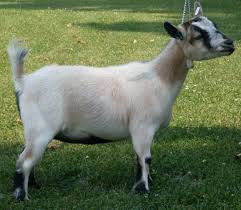 অজ আসে ।
অজ
অ
মনোযোগসহকারে শুনি ও বলি
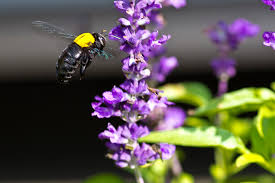 অলি হাসে।
অলি
অ
অ
অজ
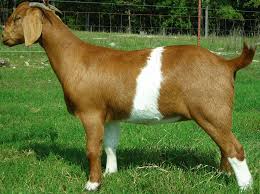 অ
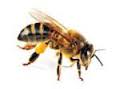 অলি
তোমরা কি  বলতে পার ?  অ দিয়ে আর কী কী শব্দ হতে পারে ?
অনিক, অসি, অরুন, অবহেলা, অতীত, অসার ইত্যাদি।
মনোযোগসহকারে শুনি ও বলি
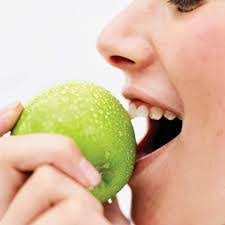 আম খাই
আ
আম
মনোযোগসহকারে শুনি ও বলি
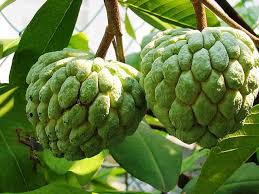 আতা চাই
আ
আতা
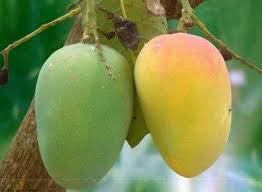 আ
আম
আ
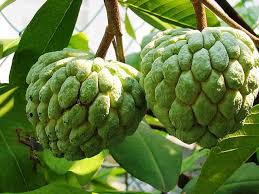 আতা
তোমরা কি বলতে পারো ? আ দিয়ে আর কী কী শব্দ হতে পারে ?
আমার, আমি, আসে আদব, আকাশ,আলো, আগুন, আরো  ইত্যাদি।
শিক্ষকের আদর্শ পাঠ
একক কাজ
একজন করে বলবে ও অন্যরা মনোযোগ সহকারে শুনবে ও বলবে।
শিক্ষার্থীদের সরব পাঠ
দলীয়  কাজ
অ,আ বর্ণগুলো খাতায় লিখ।
মূল্যায়ন
ছবির সাথে অ, আ বর্ণগুলোর মিল কর ।
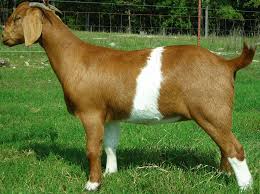 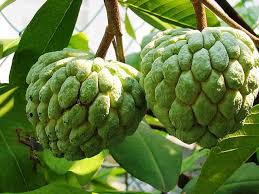 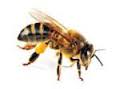 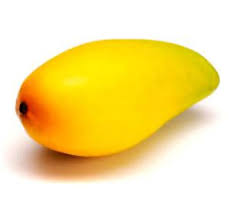 অ
অ
আ
আ
সবাইকে ধন্যবাদ
ভালো থেকো